BANOVINA
Ana Švaljek i Chiara Krok
7. b
Banovina
kraj u središnjoj Hrvatskoj
rubni prostor Panonske nizine, smješten jugozapadno od sisačke Posavine
obilježen je brežuljkastim krajolikom
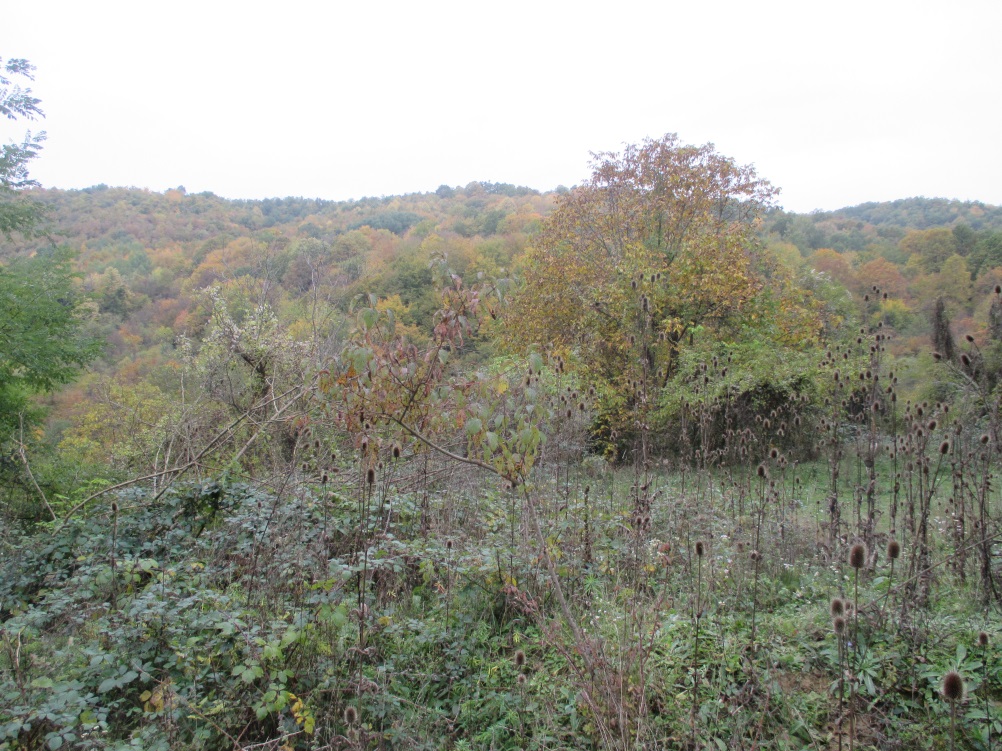 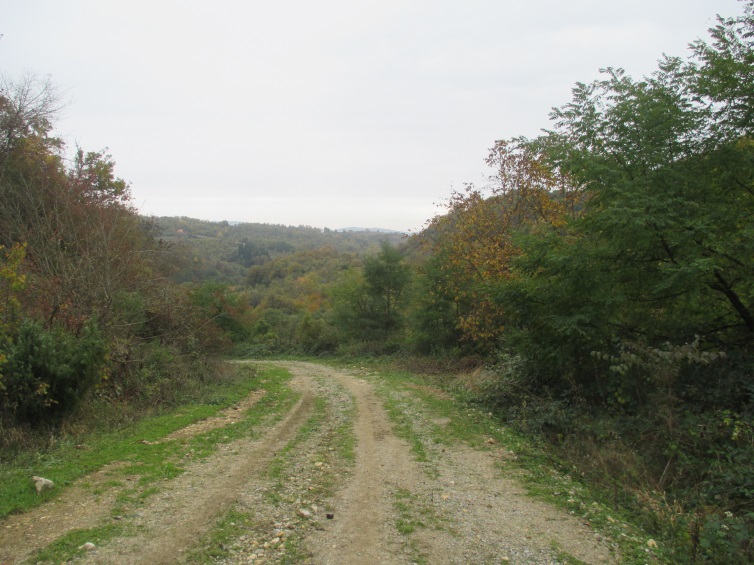 Gvozdansko
nalazi se podno Zrinske gore
tamo se nalazi starohrvatska utvrda  koju su podigli hrvatski plemenitaši Zrinski
utvrdu Gvozdansko branilo je 300 branitelja 
u Drugom svjetskom ratu Gvozdansko je bilo mjestom masovnog zločina počinjenog nad Hrvatima
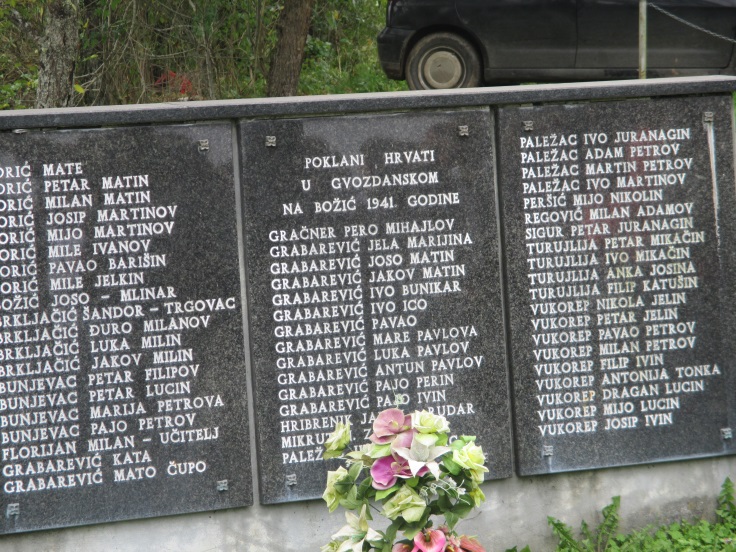 Zrin
nalazi se na južnim obroncima Zrinske gore
bio je središte hrvatskih plemića i banova Šubića
1910. godine Zrin je imao 781 stanovnika
ovdje je rođen Nikola Zrinski - Sigetski
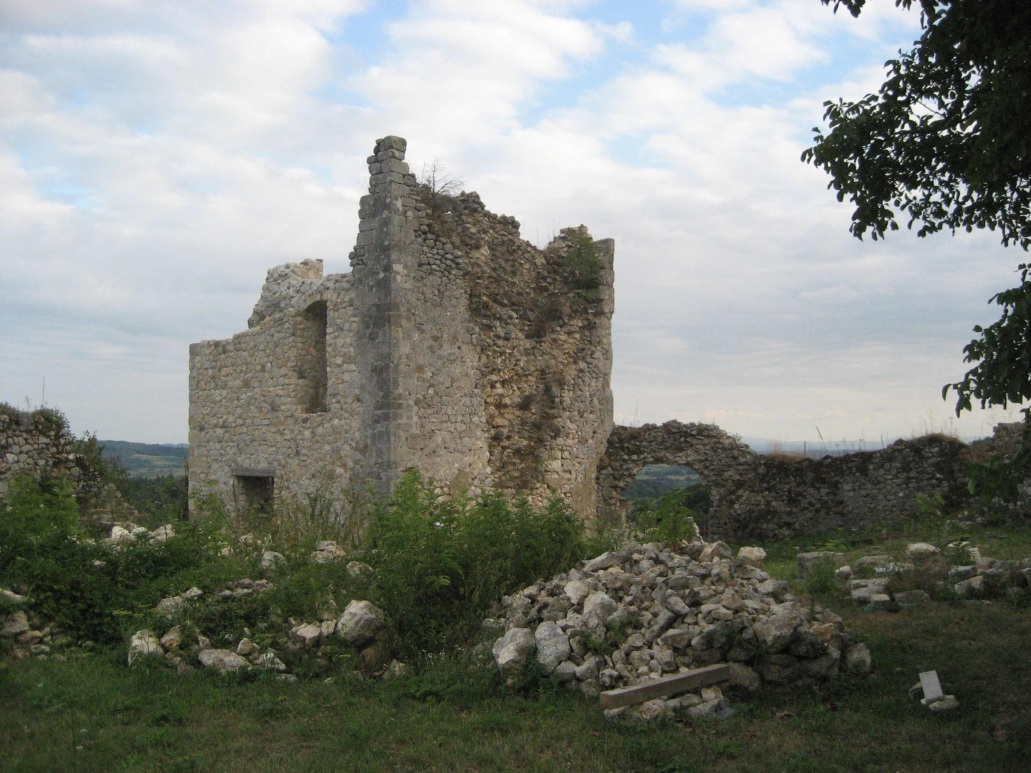 Hrvatska kostajnica
smještena je u središnjem djelu hrvatskog pounja, podno Zrinske gore
na ovom su području živjela ilirska plemena
grad je nastao na otočiću usred rijeke Une
ime potječe od riječi "kostanj„što znači kesten
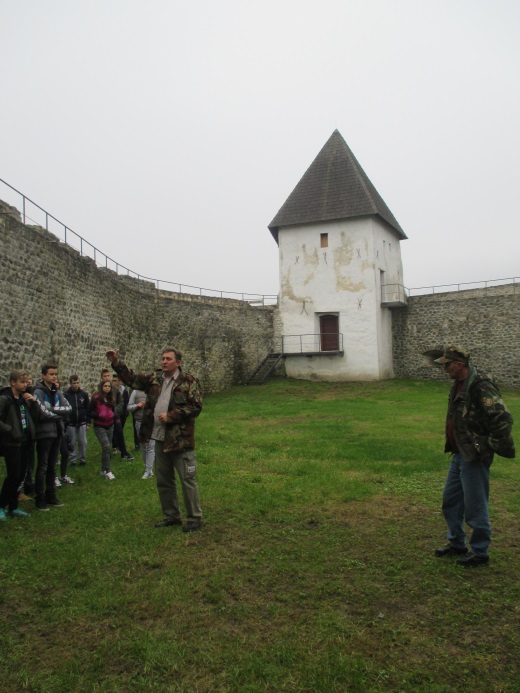 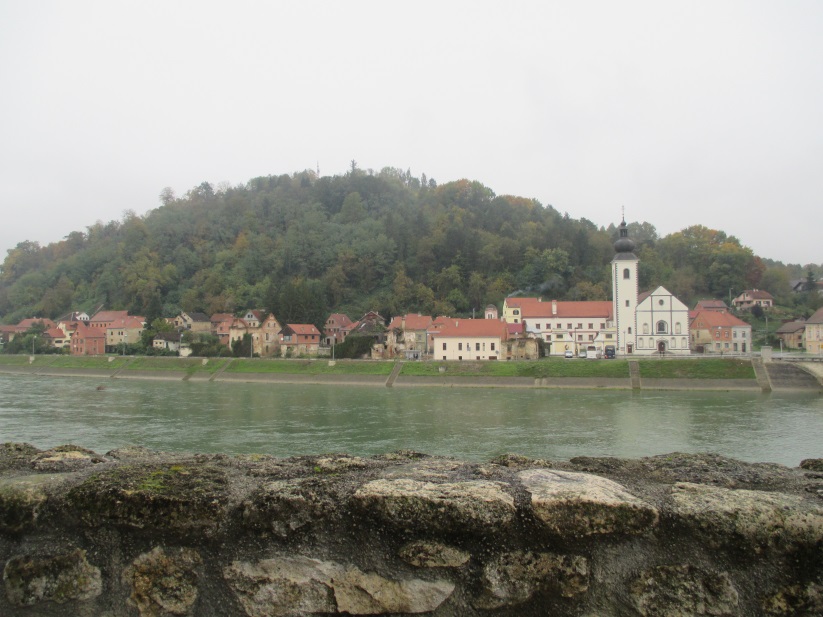 Sisak
Sisak ima 47.768 stanovnika
sastoji od 35 naselja
od kraja Prvog svjetskog rata, pa do 1931. broj stanovnika grada se udvostručio
1544. godine su izgradili sisačku tvrđu
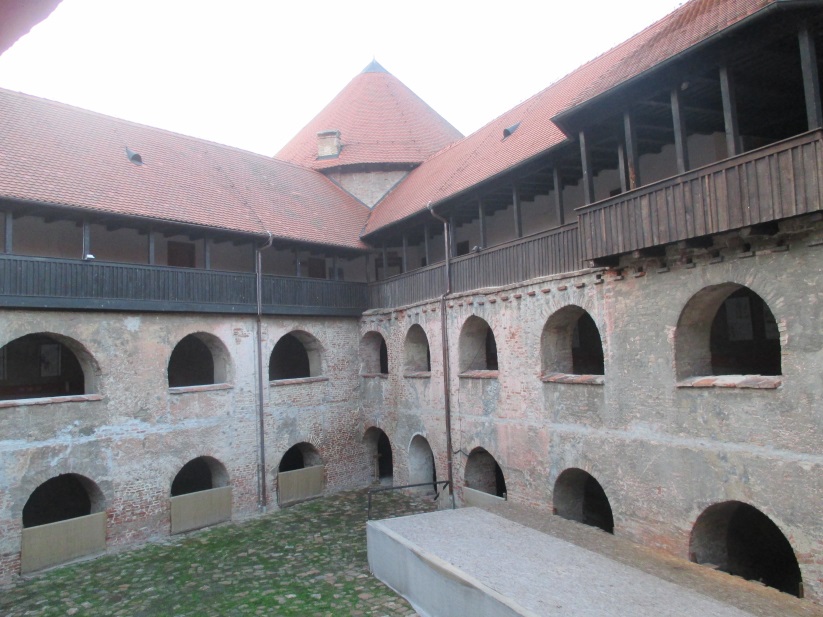 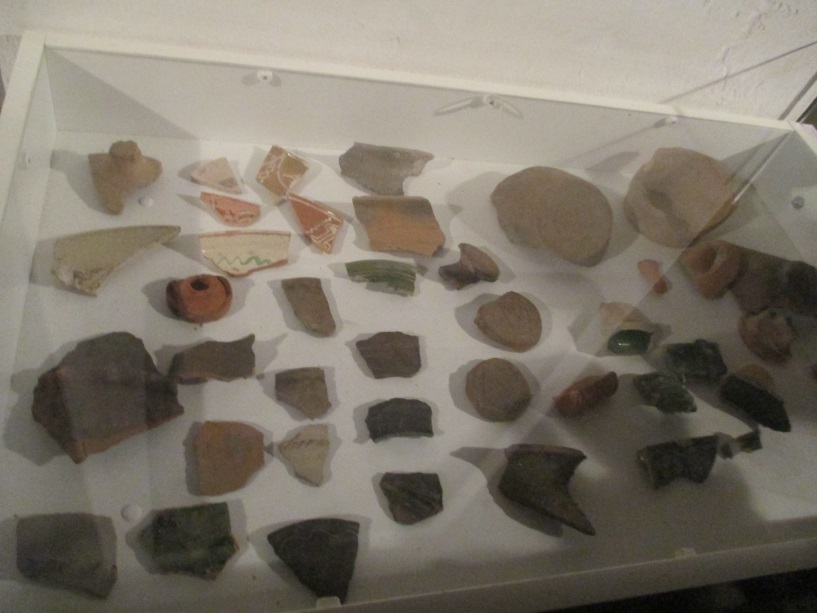 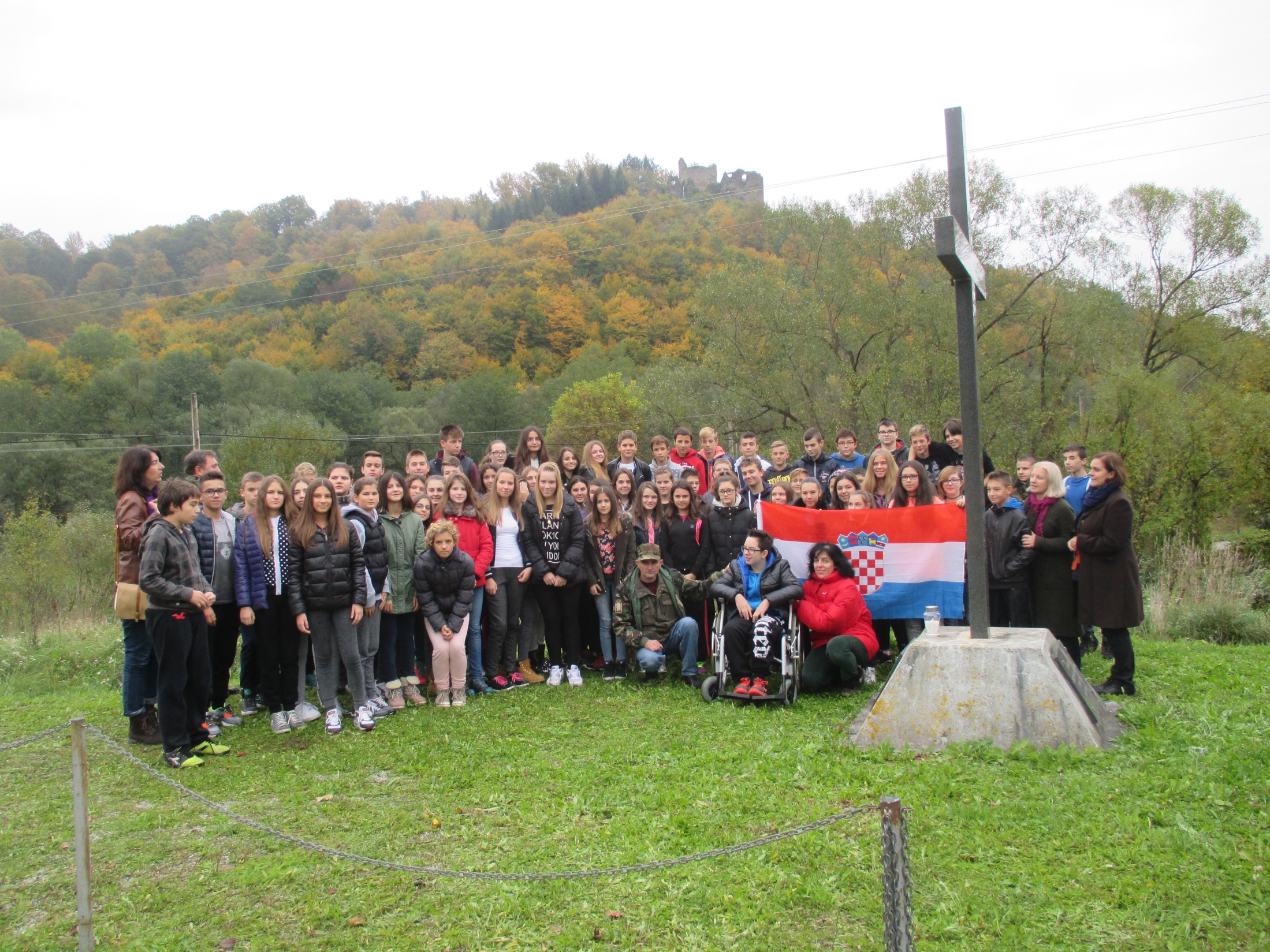 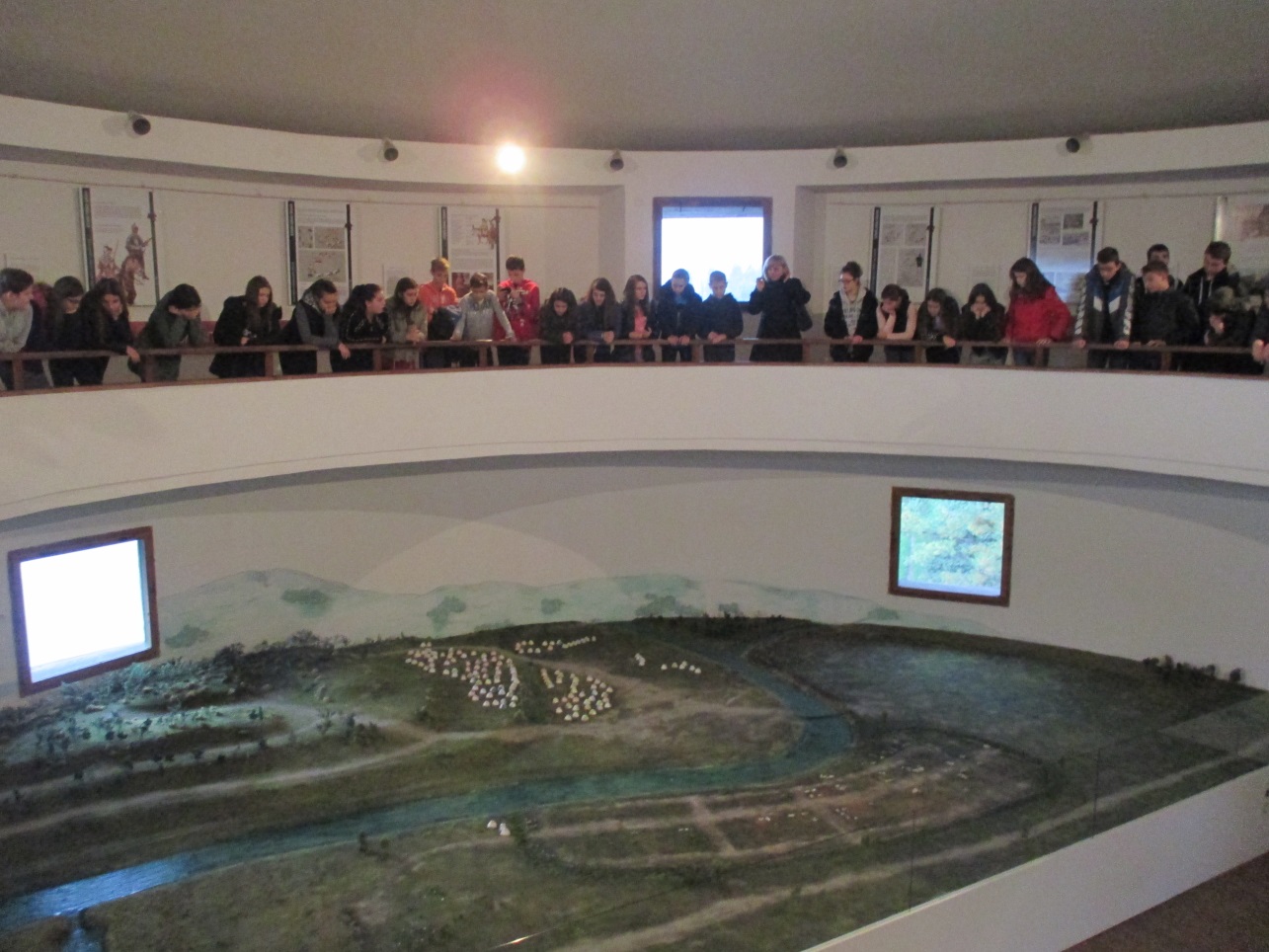 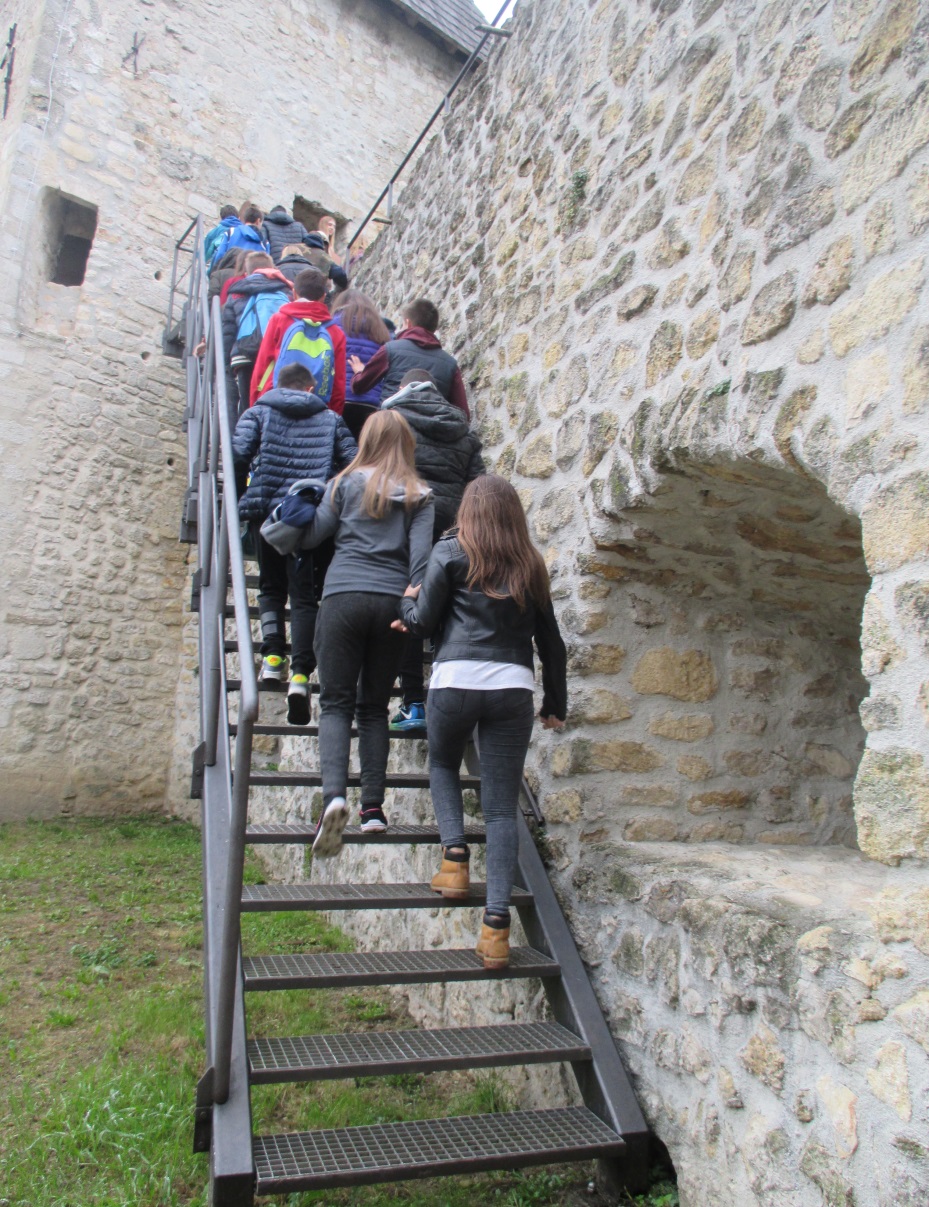 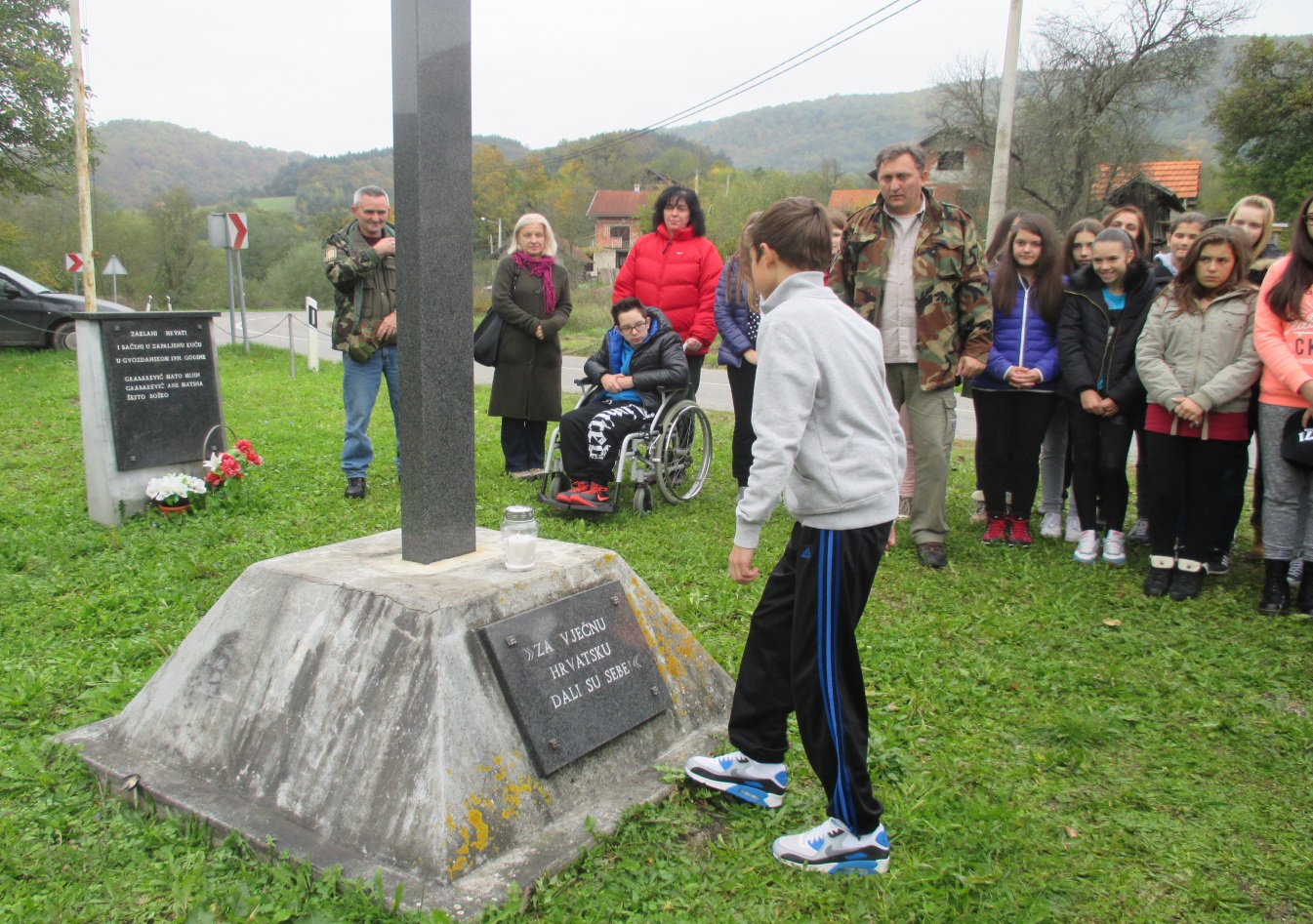 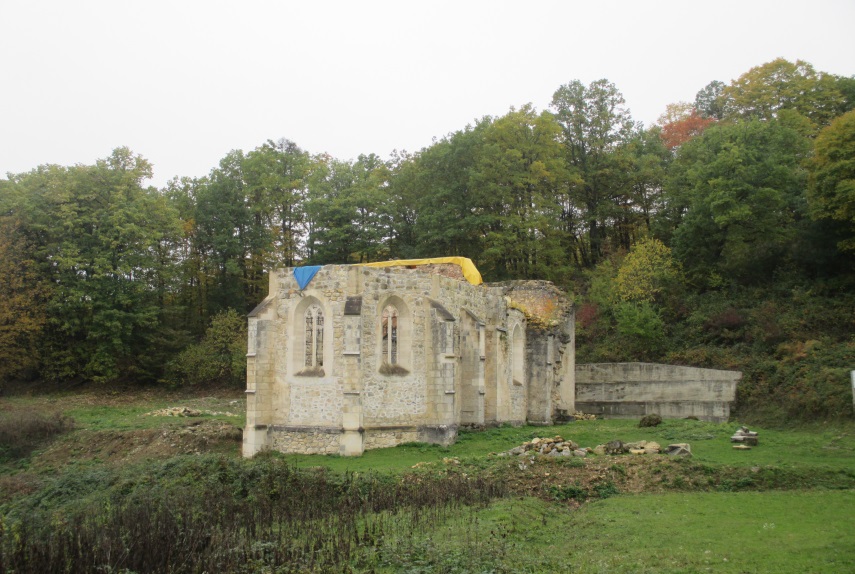